Unleashing the Potential of Staff Period
Exploring the Strategies for Optimal Performance
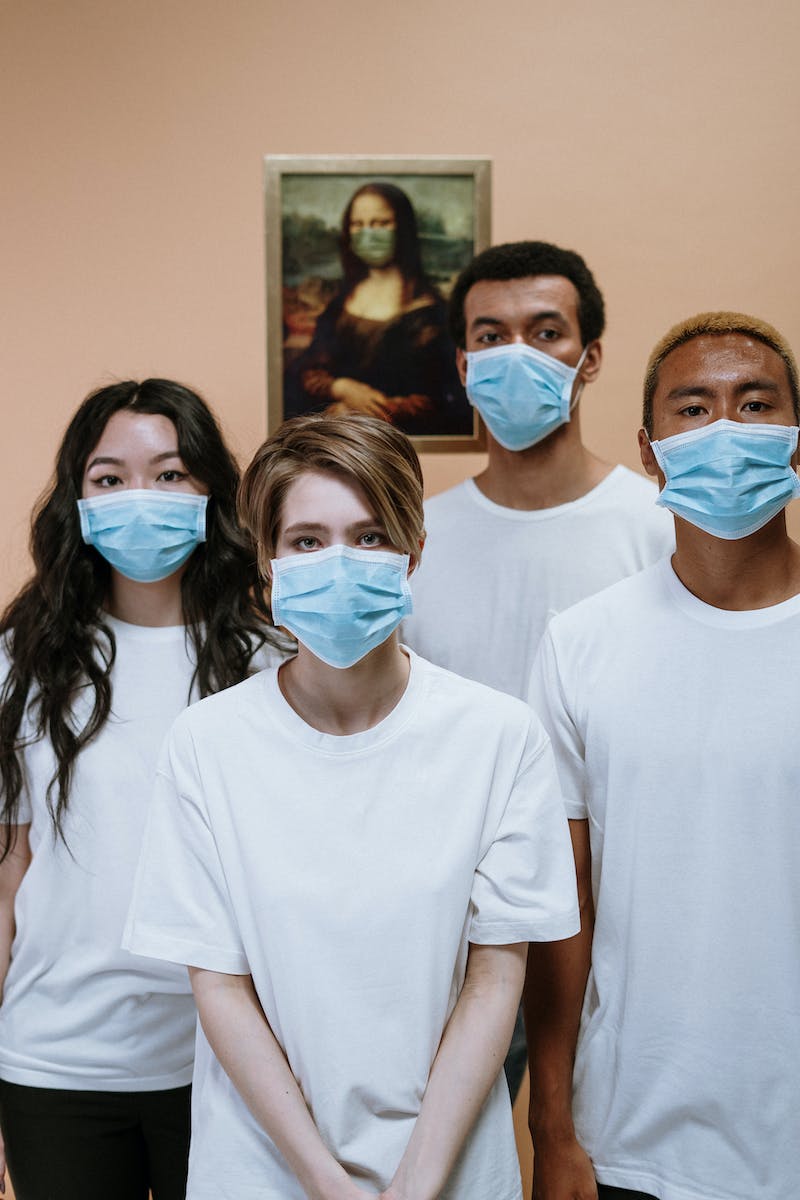 Introduction to Staff Period
• Overview of the concept and its significance
• The role of Staff Period in organizational success
• Key objectives and expected outcomes
• Understanding the challenges and opportunities
Photo by Pexels
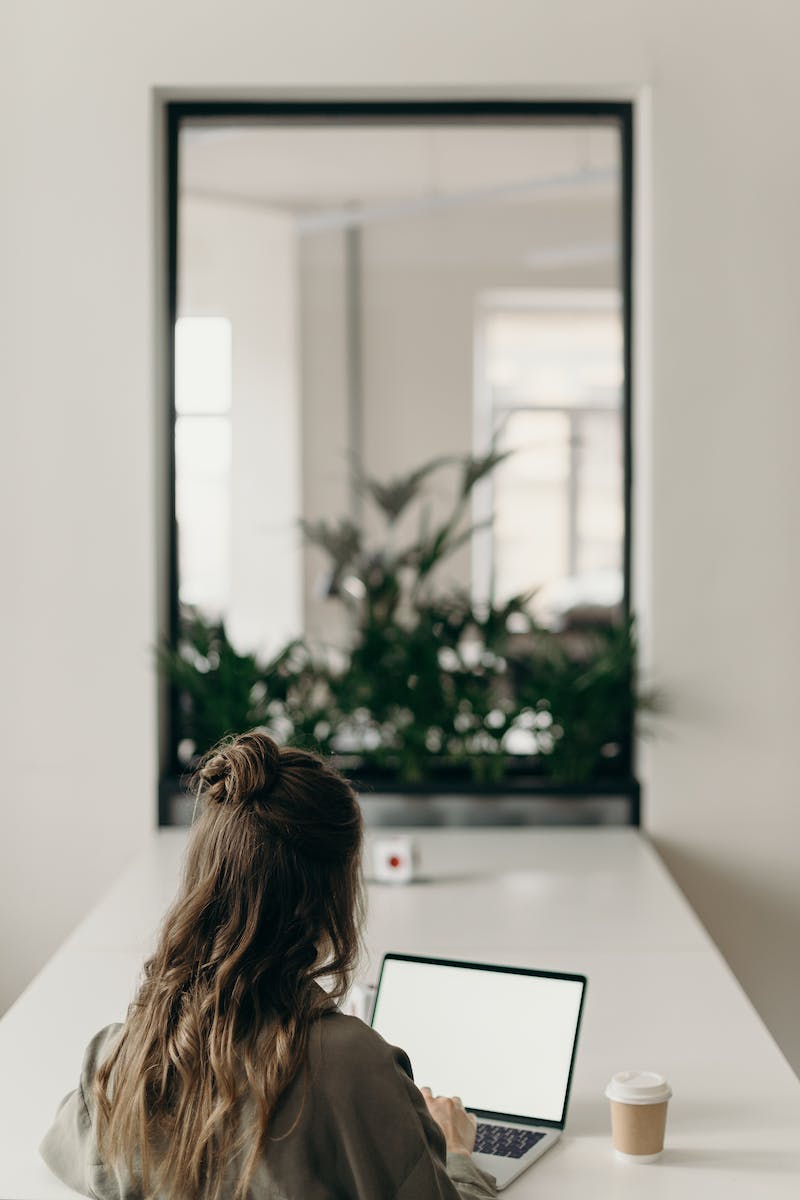 Maximizing Productivity through Z
• Introduction to the Z technique for enhanced efficiency
• Practical tips on implementing Z for optimal productivity
• Case studies showcasing successful Z implementation
• Benefits and potential drawbacks of utilizing Z
Photo by Pexels
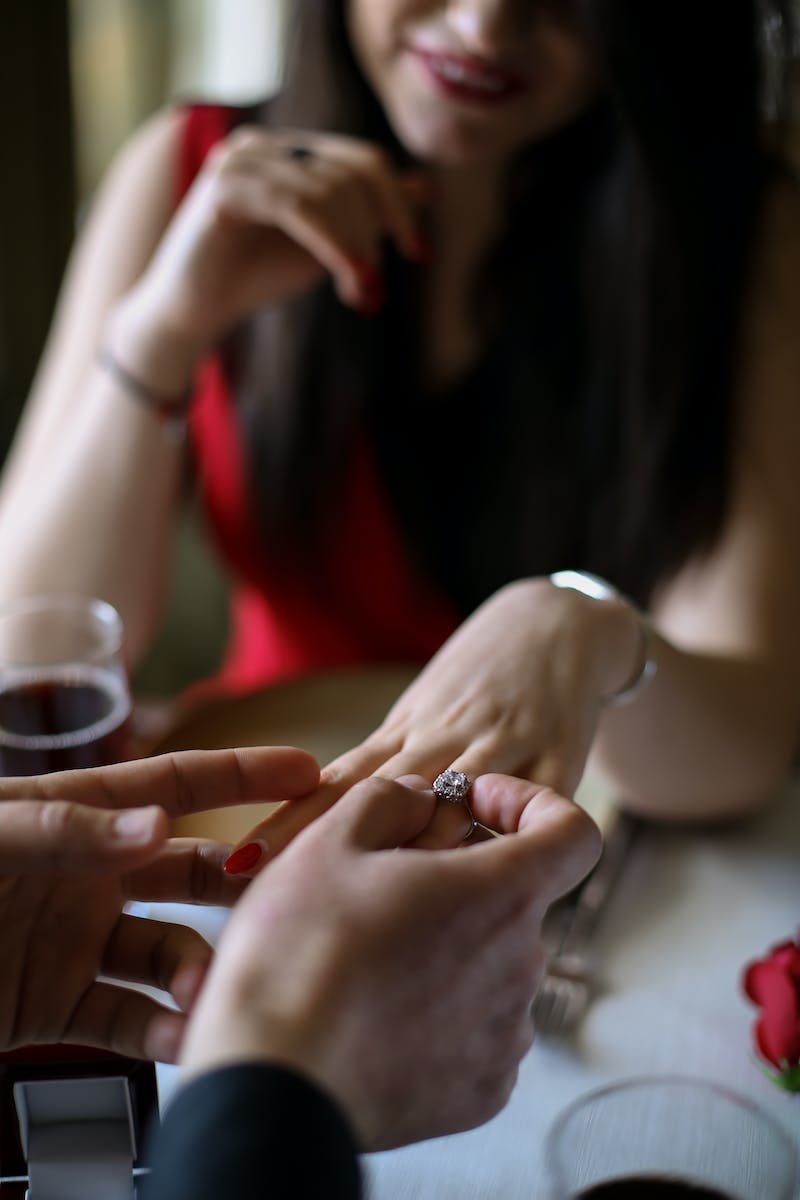 She: Empowering Staff Engagement
• An overview of She and its role in fostering engagement
• Strategies for promoting She during Staff Period
• The impact of She on employee satisfaction and retention
• Measuring and monitoring She effectiveness
Photo by Pexels
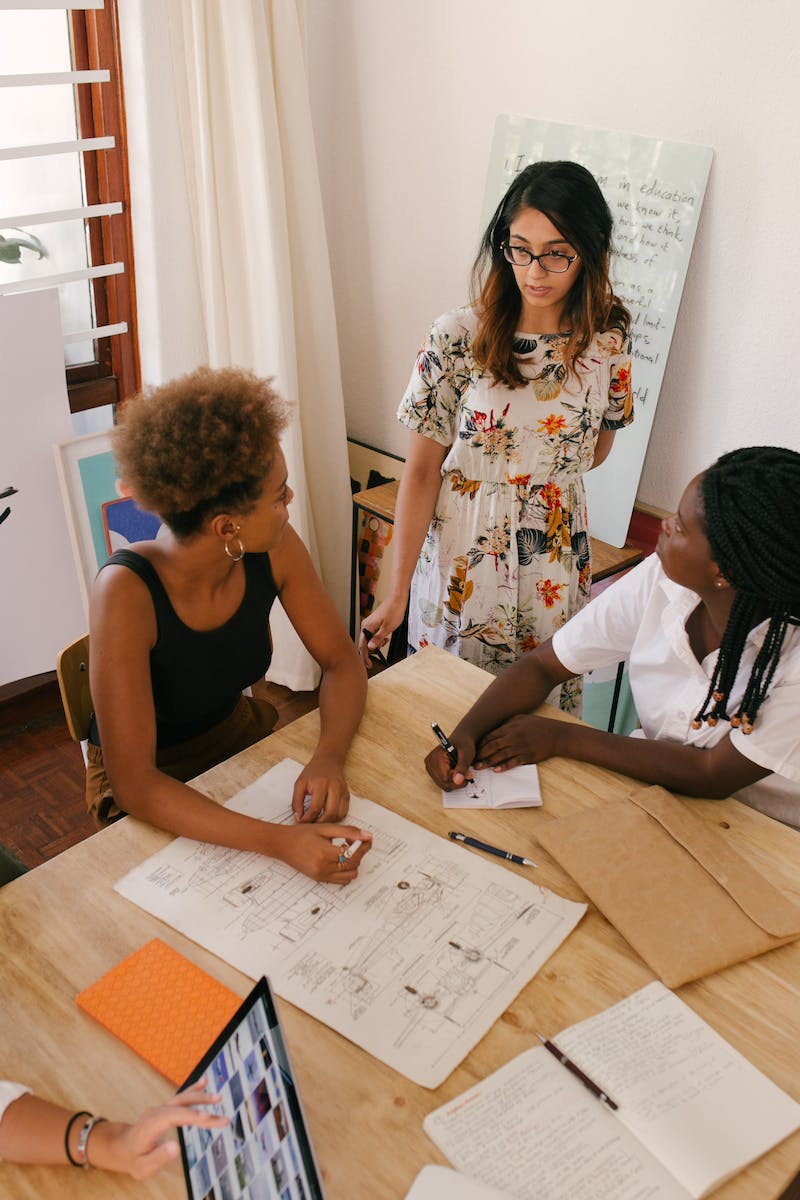 Three Strategies for Success
• Strategy 1: Leveraging technology for streamlined processes
• Strategy 2: Embracing innovation and continuous improvement
• Strategy 3: Developing a culture of collaboration and teamwork
• Case studies illustrating successful implementation of the strategies
Photo by Pexels
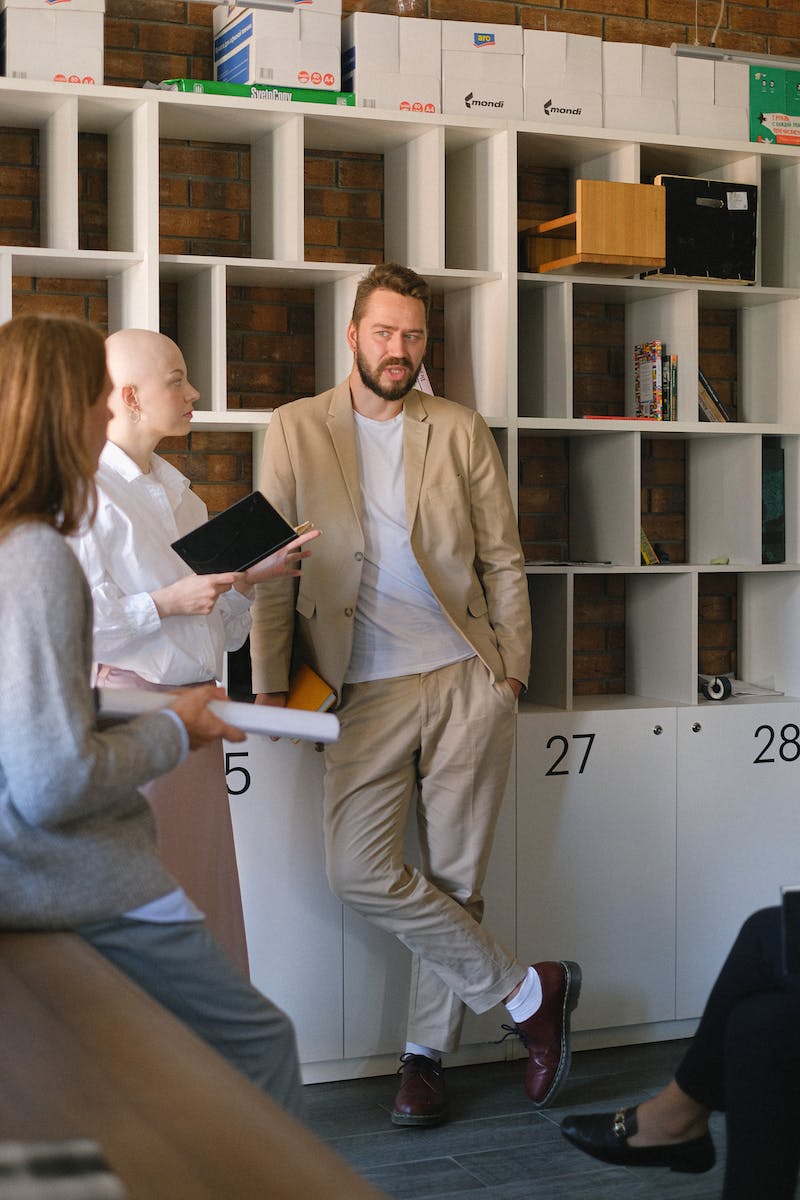 Var: Enhancing Staff Development
• Understanding the concept of Var and its significance
• Methods for facilitating Var during Staff Period
• The impact of Var on employee growth and motivation
• Evaluating and optimizing Var programs
Photo by Pexels
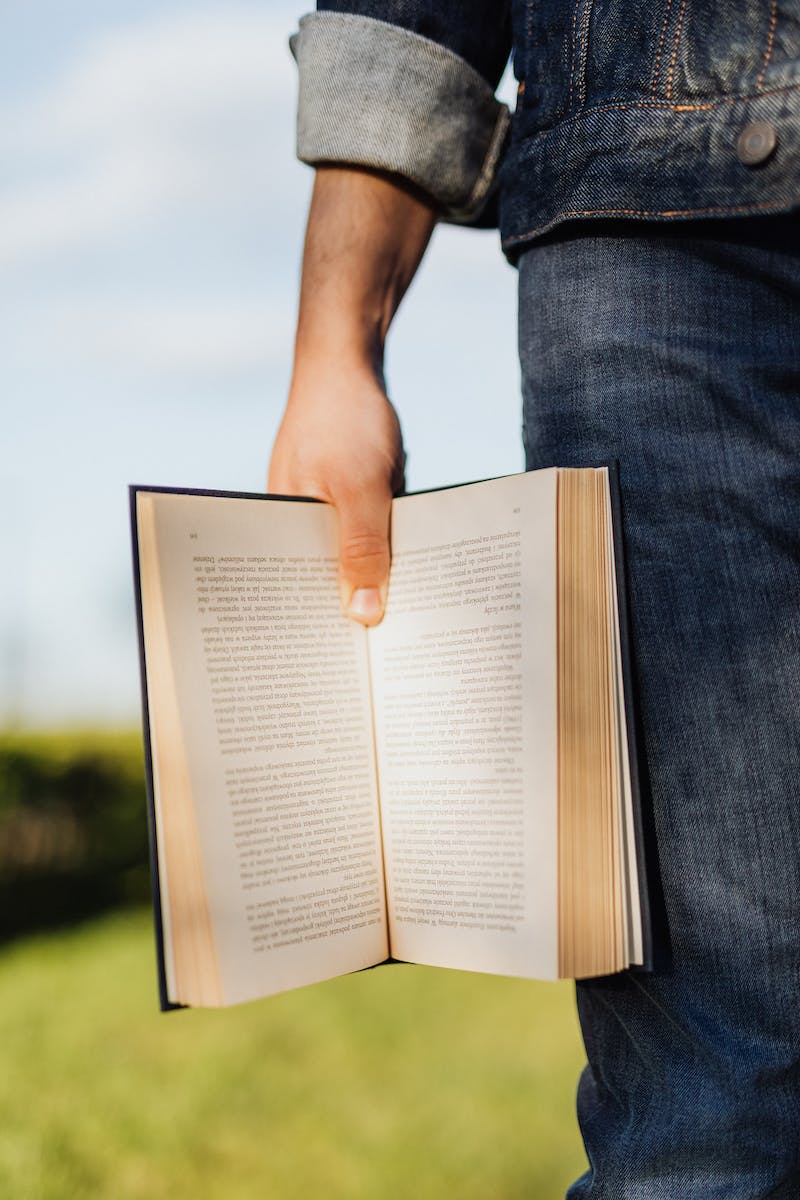 And: Cultivating a Culture of Learning
• The importance of fostering a culture of learning and growth
• Strategies for promoting continuous learning during Staff Period
• Tools and resources to support learning initiatives
• Measuring the impact of a learning culture
Photo by Pexels
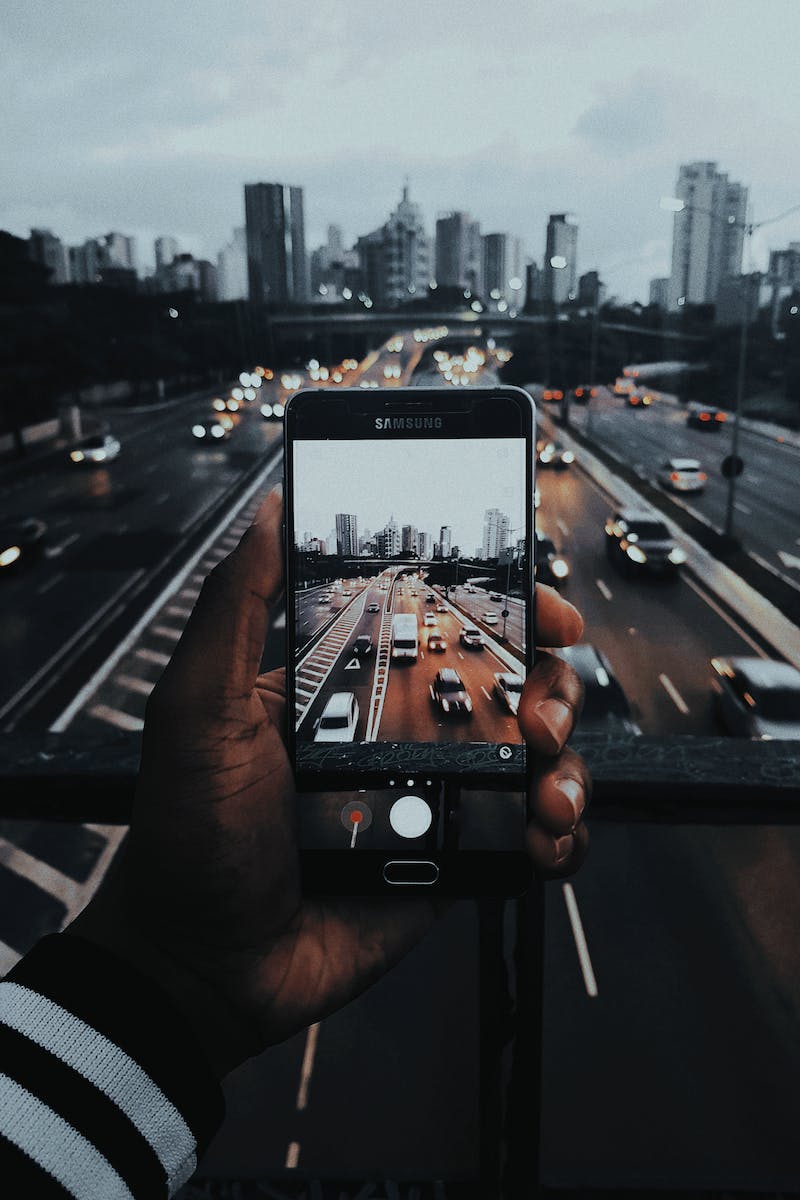 Go: Taking Action for Success
• Key takeaways and action points for implementing Staff Period strategies
• Tips for overcoming challenges and sustaining positive change
• The importance of leadership support and organizational alignment
• Encouraging a culture of accountability and celebrating achievements
Photo by Pexels